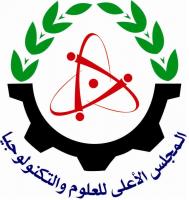 1
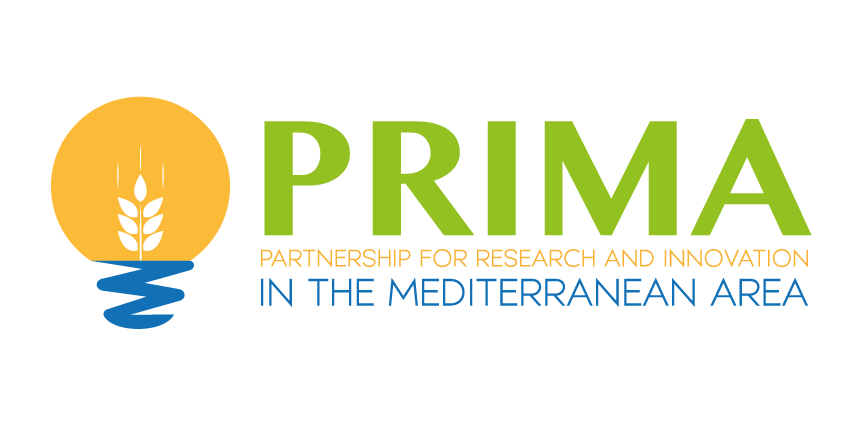 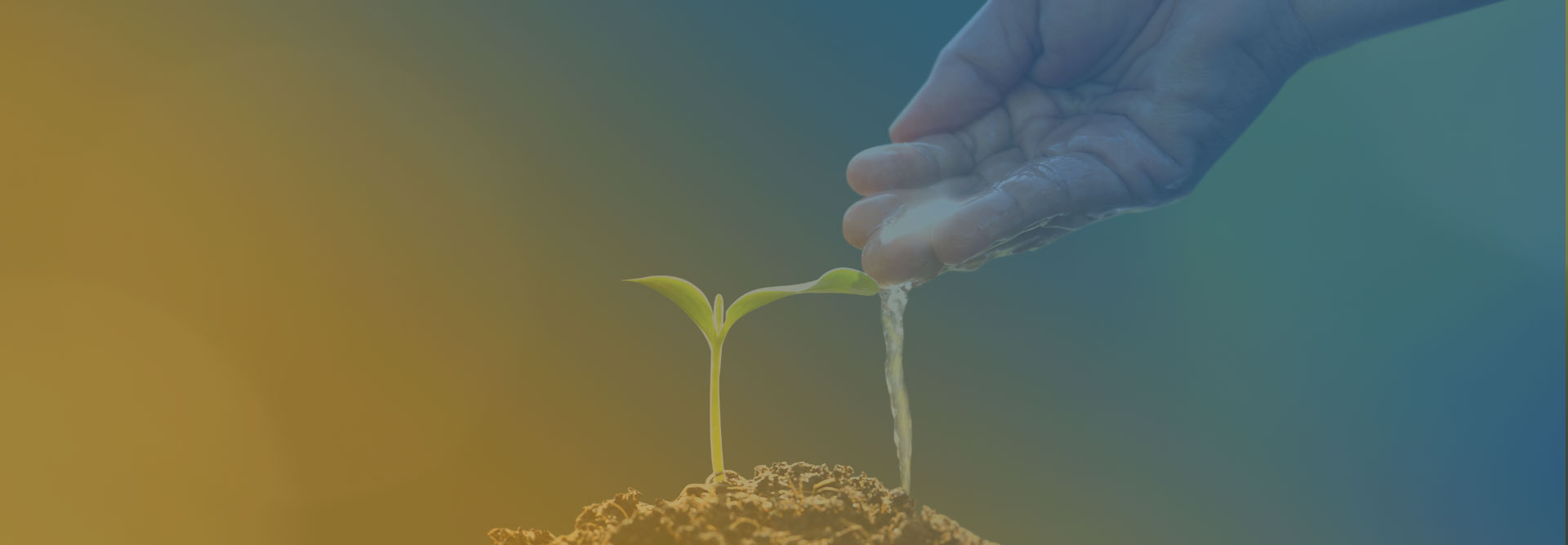 PRIMA-JORDAN Capacity Building Workshop
COMPETITIVE RESEARCH PROPOSAL FOR PRIMA PROGRAMME
January 2023
The PRIMA programme is an Art.185 initiative supported and funded under Horizon 2020, the European Union’s Framework Programme for Research and Innovation.
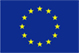 PRIMA ACHIEVEMENTS BOARD (2018-2022)
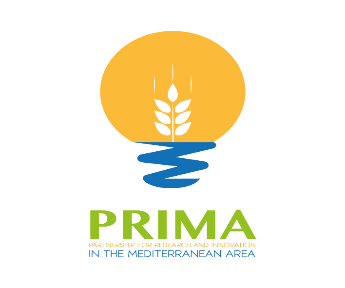 202
21K+
2,400+
ALL
# of total eligible submissions
# of participating entities
PRIMA PS received funds
# of funded projects (16 MPC coordinators)
1,900+
20%
28.5%
286 M€
Total Budget Allocated
MPC Total Budget Share
Budget Share of Private Sector
# of Total Beneficiaries
57
10
49
86
# of Funded Projects -Water
# of Funded Projects -Farming
# of Funded Projects –Agro Food
# of Funded Projects -Nexus
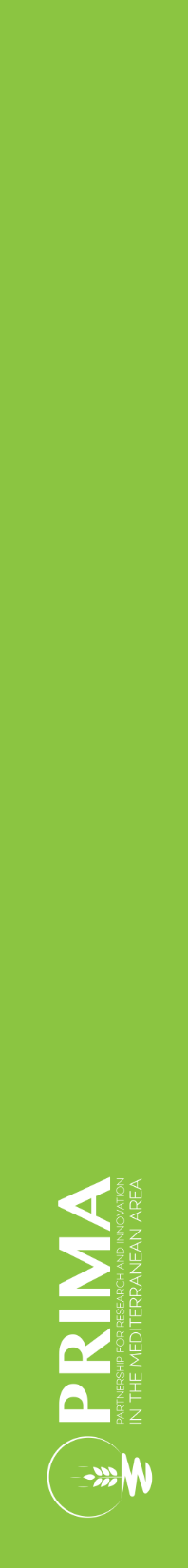 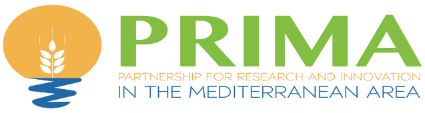 PRIMA OVER THE YEARS
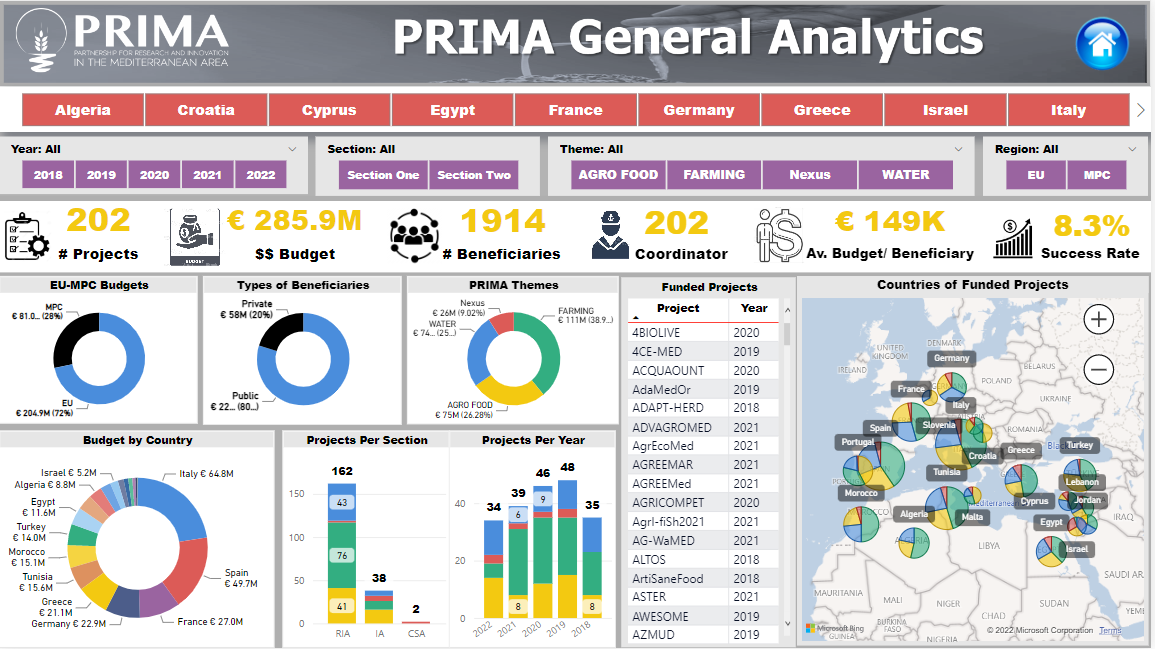 Achievements
JORDAN ACHIEVEMENTS BOARD (2018-2022)
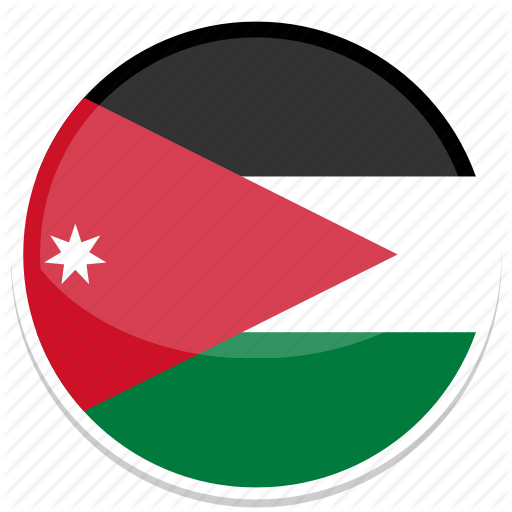 26
665
500
21
# of total eligible submissions
# of participating entities
# of Funded Projects (out of 202 funded)
# of Jordan  Beneficiaries
4.2%
150 K€
3.9 M€
23%
Total Allocated Budget – Jordan Beneficiaries
Average Allocated Budget/ JO Entity
Jordan Success Rate
Budget Share of JO Private Sector
7
3
5
6
# of Funded Projects -Water
# of Funded Projects – Nexus
# of Funded Projects –Farming
# of Funded Projects –Agro Food
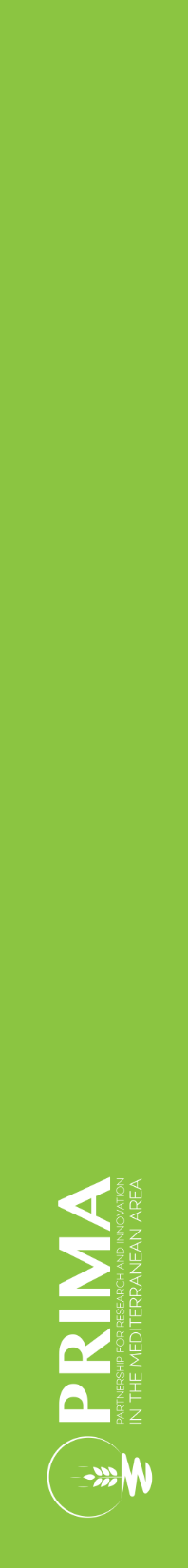 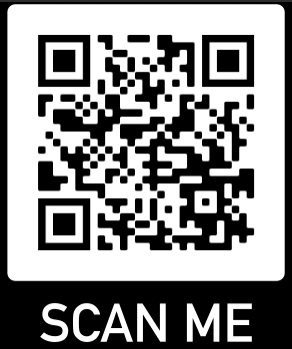 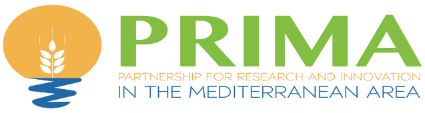 JORDAN Overall Achievements (2018-2022)
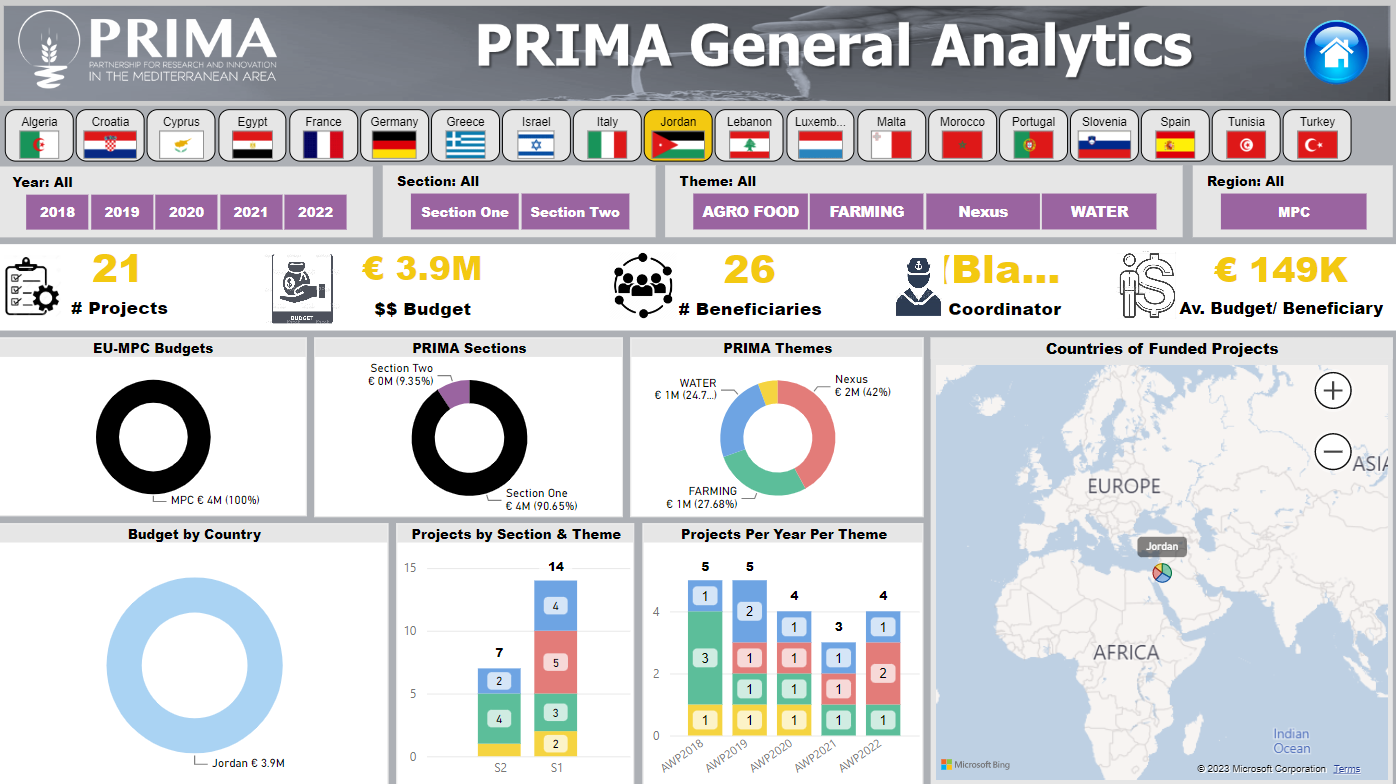 Achievements
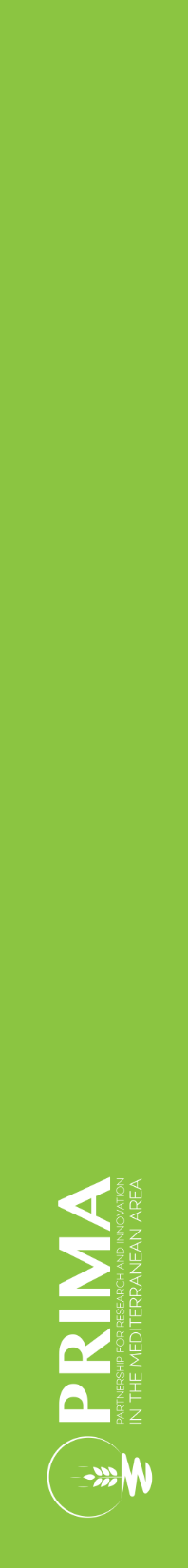 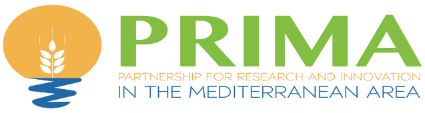 JORDAN -2022
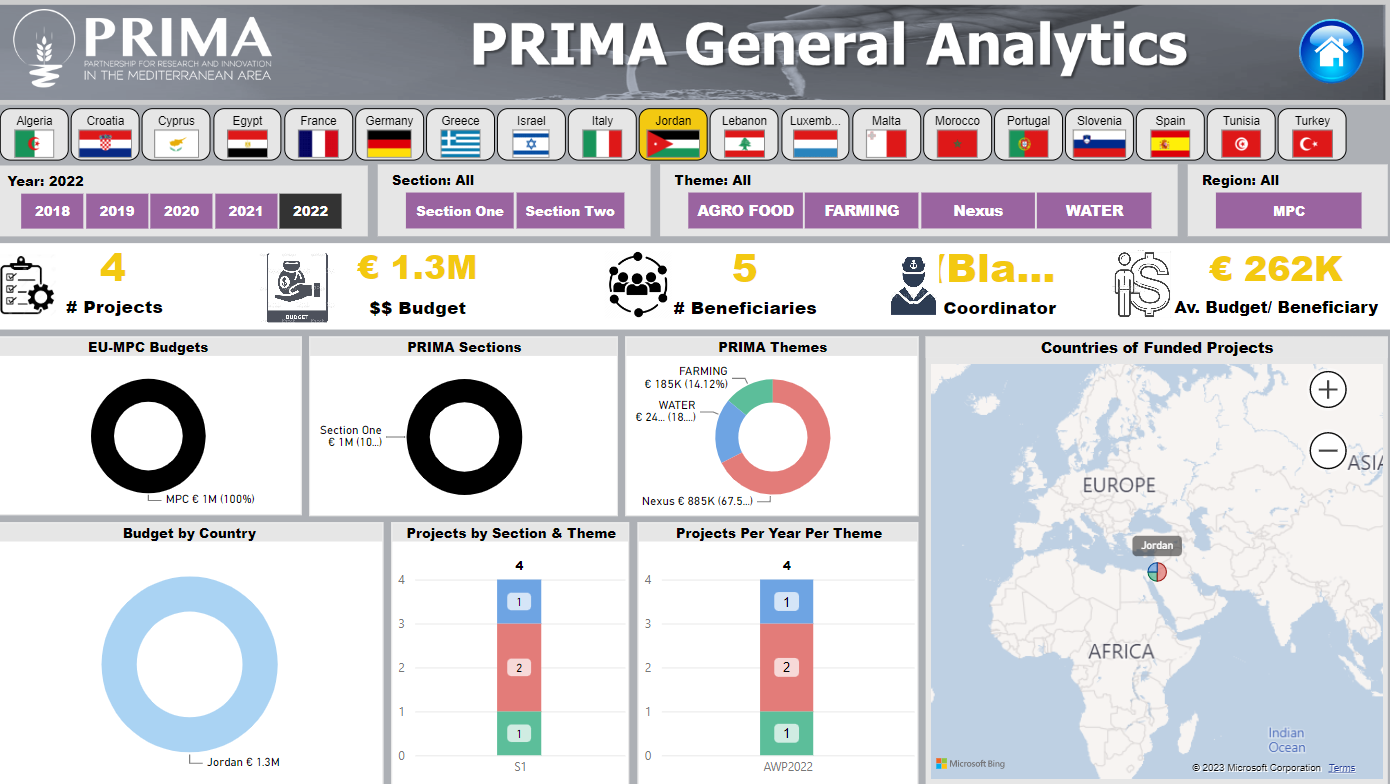 Achievements
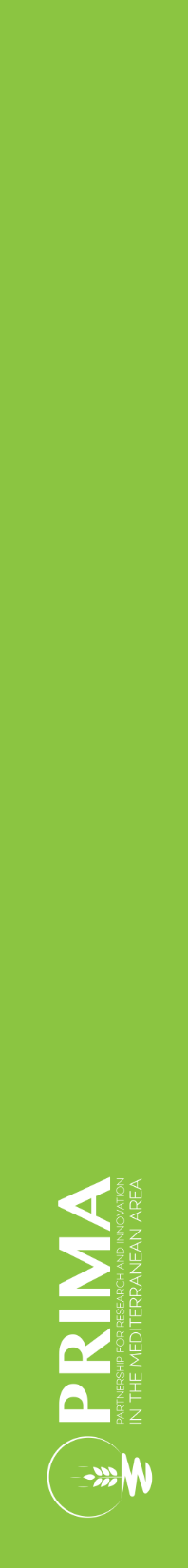 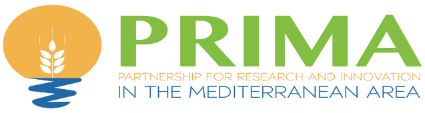 JORDAN –OVERALL PERFORMANCE
21 PROJECTS
3.9 M€
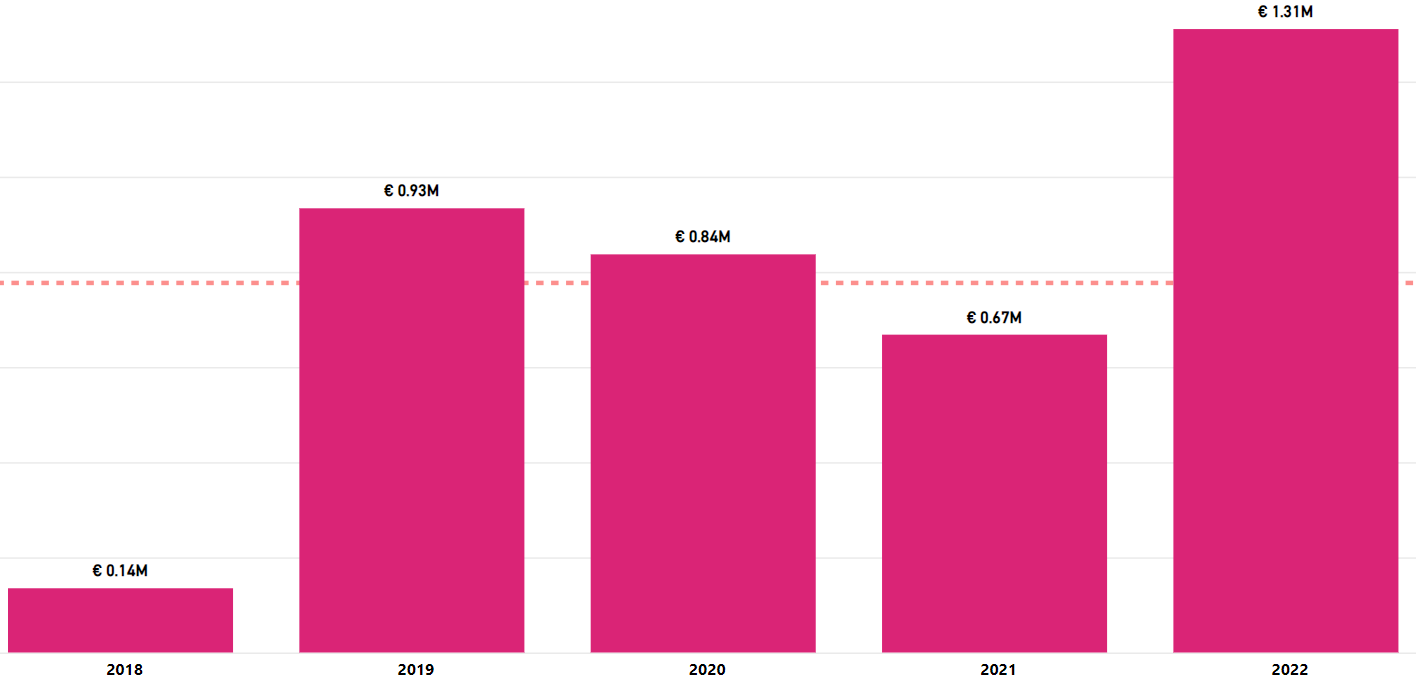 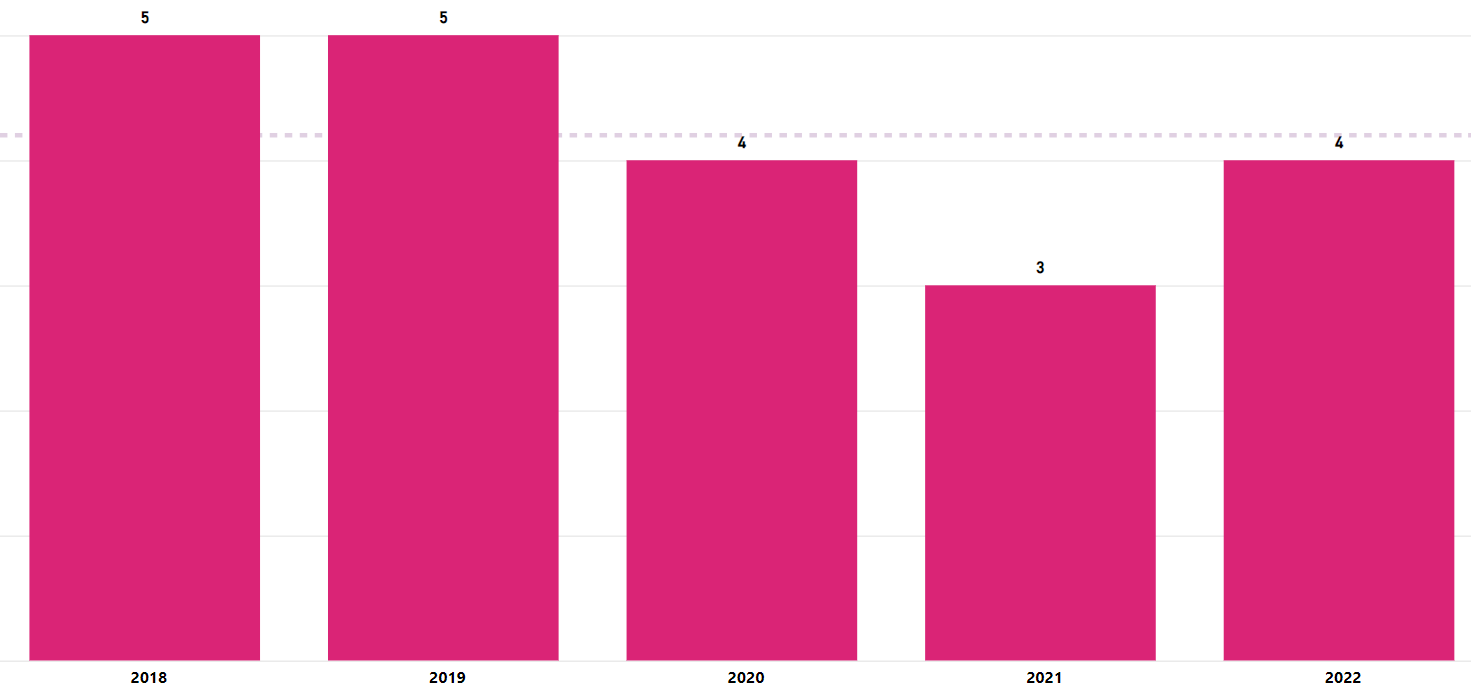 Achievements
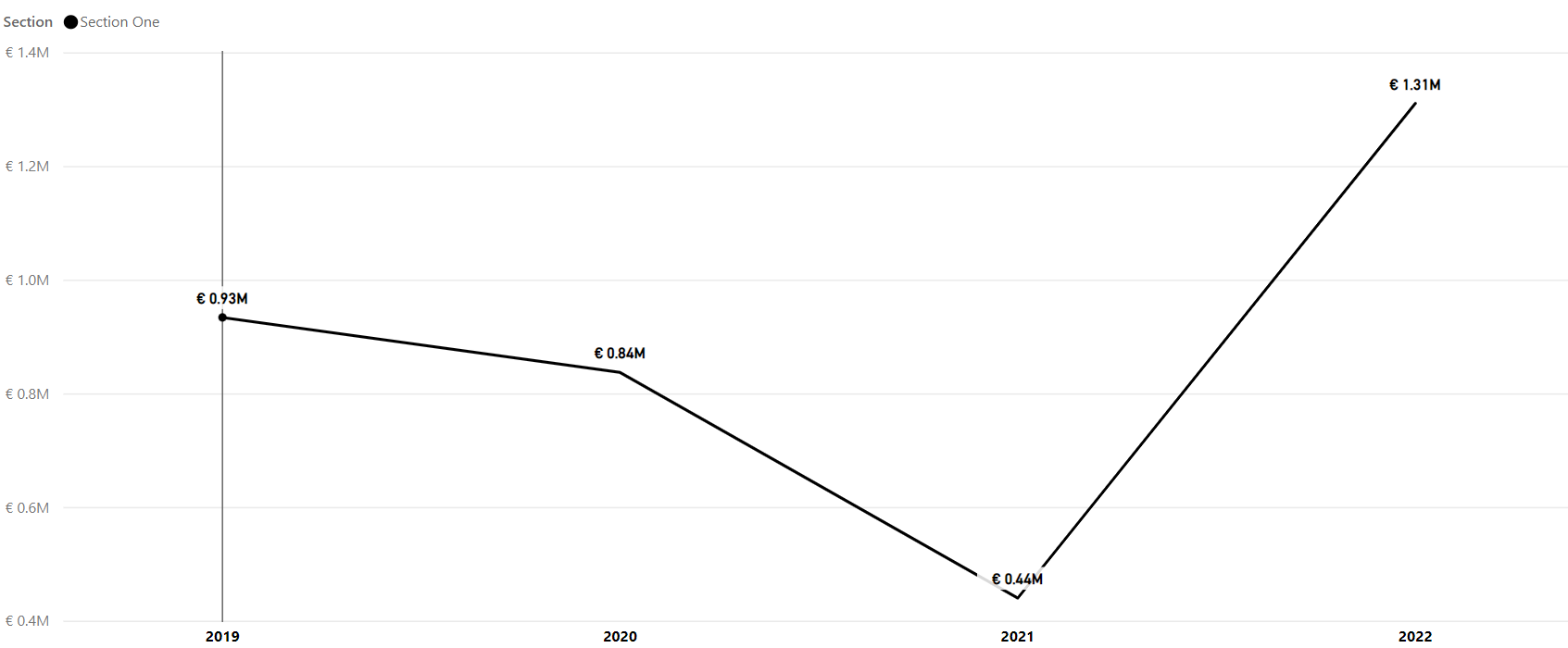 SECTION 1-JORDAN-BUDGET